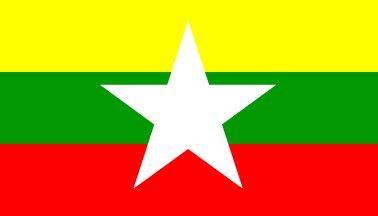 Case ManagementMyanmar
Objective of case Management
To protect Myanmar victims of trafficking by giving      practical effect 
To provide psychosocial support and Counseling
To know victims address and repatriate to their home safely
Identified Victims within 2007-2012
No.	Year	 	  		       Repatriated Victims

2007 	 		   				  93
2008	 						232
2009	 						431
2010	 						348
2011							219
2012							136
Case Worker Visit
Case Worker Visit conducted  before  Case  Management  Meeting
The  quarterly  basis
The two  Case Workers visited to the  Shelters 
The findings from the Case Worker Visit input  to the  Case  Management  Meeting
Cooperation on Special Needs Cases
Victims intentionally or unintentionally provides inaccurate information
A victim is too young
A child victim has only traceable family members in Thailand 
A child victim has traceable family members in both Myanmar and in Thailand
Cooperation  on Special Needs Cases (Contd.)
Severely traumatized persons or psychological problems
Serious medical/health problems
Substance/drug abuse problems
Physical disabilities
 Past experience of violence
 Have dependent children or family members
Participating in legal proceedings in Thailand
Security problems upon returning home to Myanmar
Socially marginalized
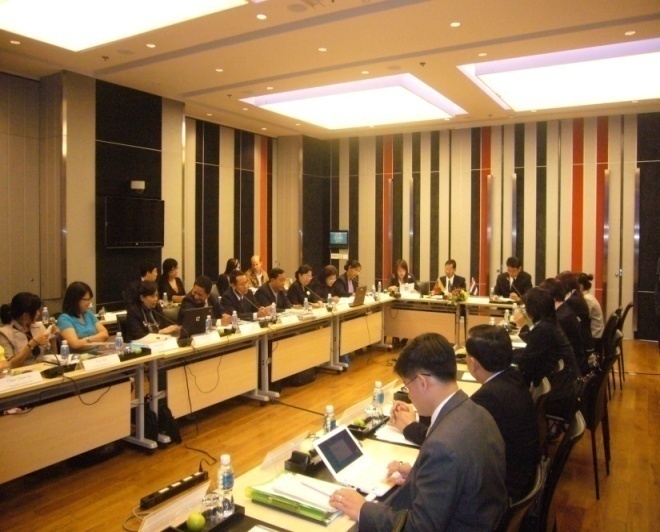 Bilateral Meetings
Cooperation on Bilateral Case Management  Meetings 
Cooperation on Bilateral Case Worker Visits Quarterly basis
Special Cases
M09-PK014	Moe Aye 
	Age	9 years
	Parents	U Win Soe (Father) Daw San San Maw 	                   		(Mother)
	Address	No.(81), Sanpya ward, Zarthapyin Village, 			Phan  Township
Parents are working in Thailand. Parents left him at Monastery. The monk sent to shelter. He can’t tell his family situation clearly. Can’t get NC and Family tracing in Myanmar. He was already repatriated. Now he lives with his mother-in-law.
Special Cases
MO6 - PK 176	 	Yan Naung Soe
Age		15  years
Parents		Daw Macho (Mother)
Address		Kaw Thoung
He has arrived the shelter since 2006. He can mention that his parents are working in Thailand and can’t tell his family address and parents’ name. He can speak in Myanmar. Now he is in Yangon boys training school.
Special Cases
M11- PK 003	Than Zaw Htwe
Age	9  years
Parents	 U Awin (a) Wa Tot (F),Daw Mee Nge
	Address                          Nyaung Ma Kwin Village,  Mon  State.			
   He came to Thailand with his brother. His brother was arrested by                  police and sent to IDC. He can’t tell his family situation clearly.
   He is attending school in Yangon.
Regular Monitoring & Evaluation of SOPs
Regular Monitoring & Evaluation of the Implementation of   Myanmar- Thai Bilateral SOP
Form M & E Group consist of four members by both side
M & E Group meeting will be take place back to back of   CMM meeting 
Outcome of M & E meeting will be presented  during CMM meeting 
Cooperation on Case Management and the Repatriation and   Reintegration of Victims of Trafficking
Achievements
Share Myanmar Immigration rules & regulations
Conduct Repatriation Program timely & speedy manner.
Explore the special need cases, to find out solution for those cases.
Victim's information exchange regularly
Achievements
Overcome the language barrier between Myanmar victims & Thai Shelter staffs.
Have chance to strengthen relationship between Myanmar Department of Social Welfare & Thailand Department of Social Development and Welfare.
Kindly Give Your Guidance